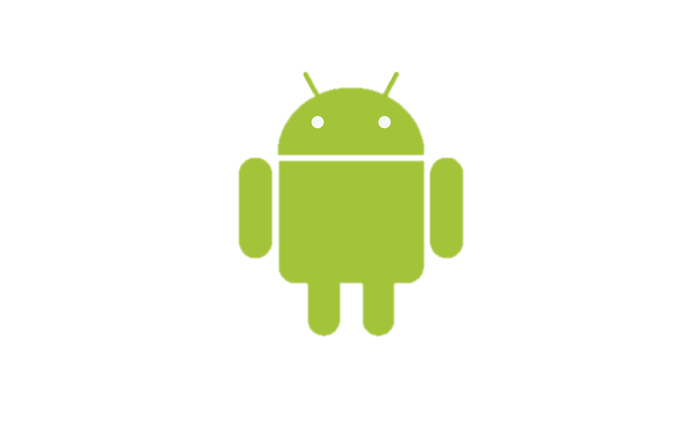 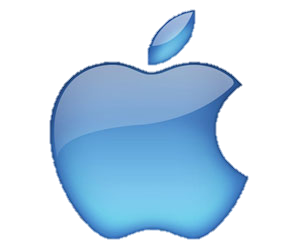 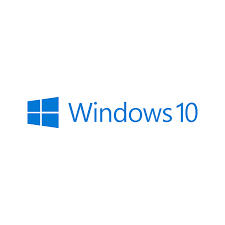 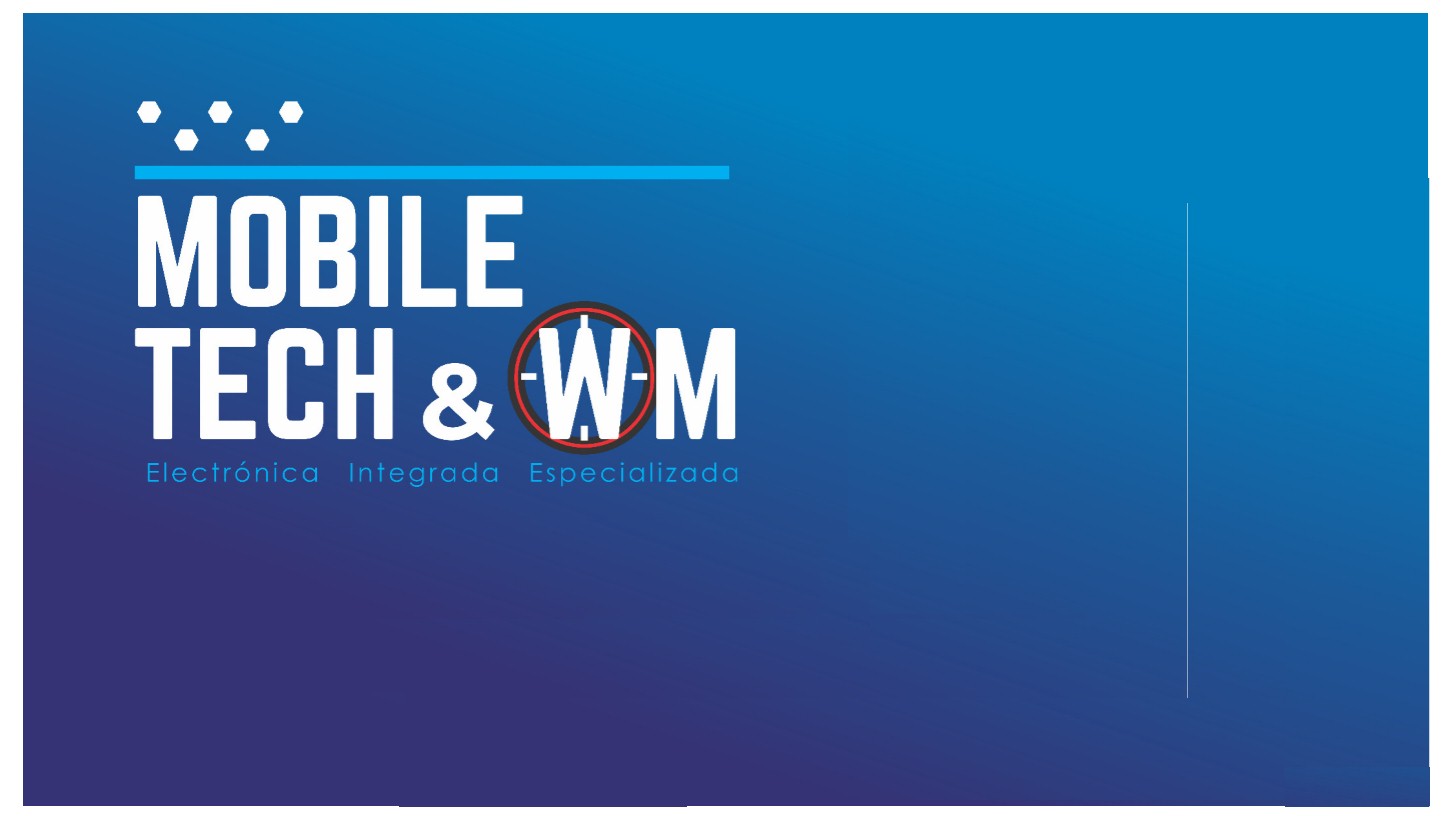 SISTEMAS Y ELECTRONICA 
INTEGRAL  ESPECIALIZADA
SERVICIO TÉCNICO ESPECIALIZADO

Información Pidee
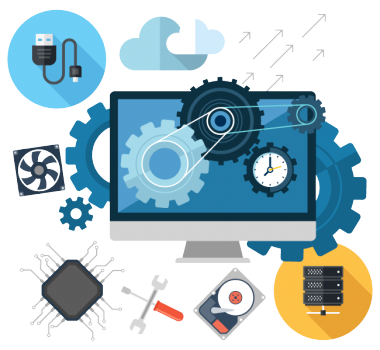 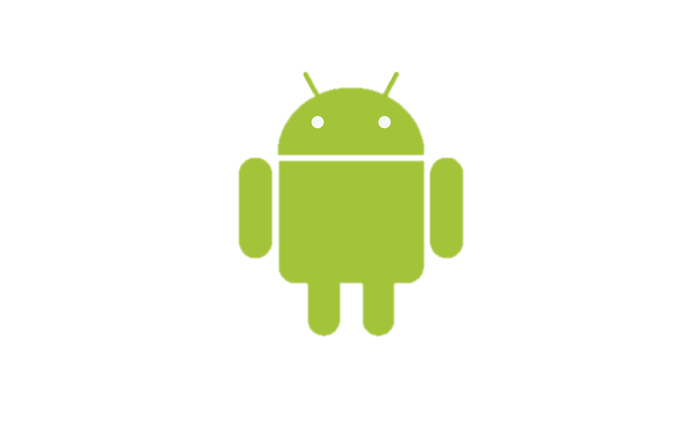 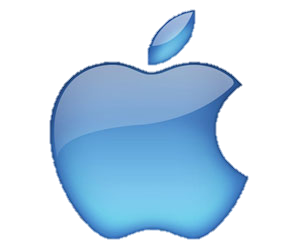 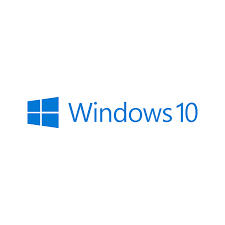 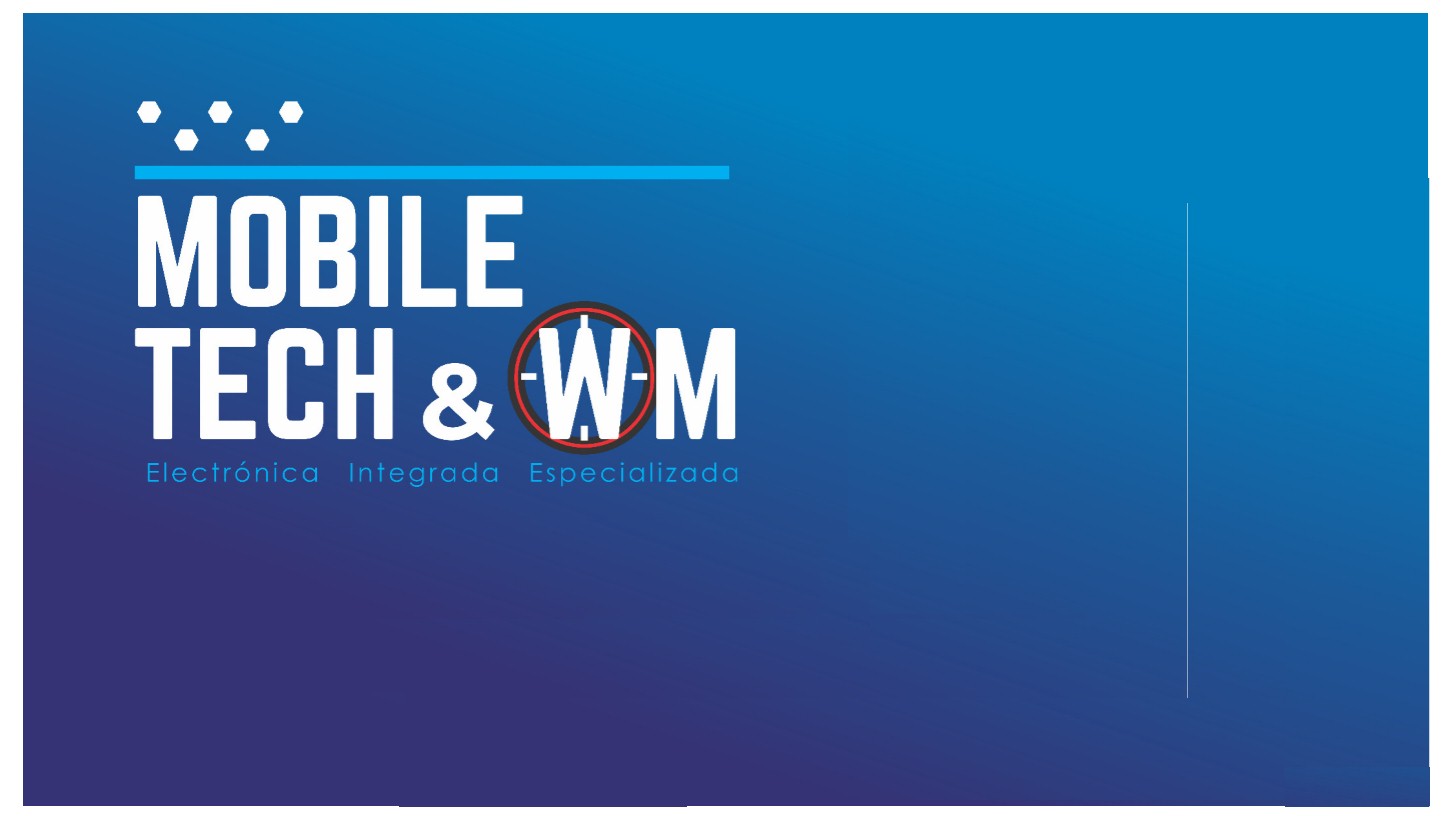 SISTEMAS Y ELECTRONICA 
INTEGRAL  ESPECIALIZADA
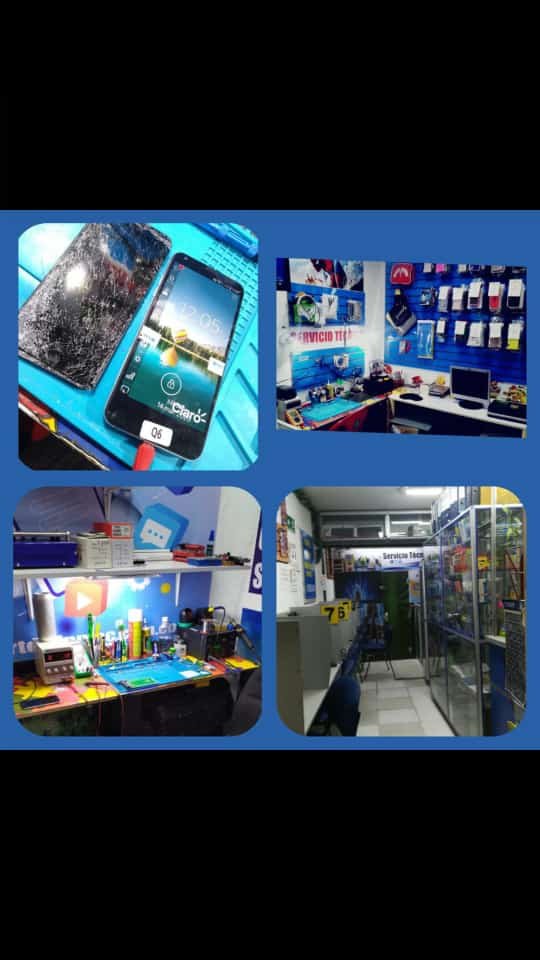 NUESTRAS TIENDAS 

Calle 153 N° 97ª-36 Pinar Suba 
Telefono:313-805.44.14 / 8186525
Calle 151B N°92-69 Pinar Suba
Teléfono: 313-442.15.67 / 9461831
Calle 158 N° 96ª-86 Suba Salitre
Teléfono:  321-222.81.13 / 7523544
Calle 157B N°92-43 Suba Salitre
Teléfono: 311-224.23.92 / 8187152
Calle 151B N° 92-59 Pinar Suba 
Telefono:323-4541890

 SERVICIO TECNICO A DOMICILIO
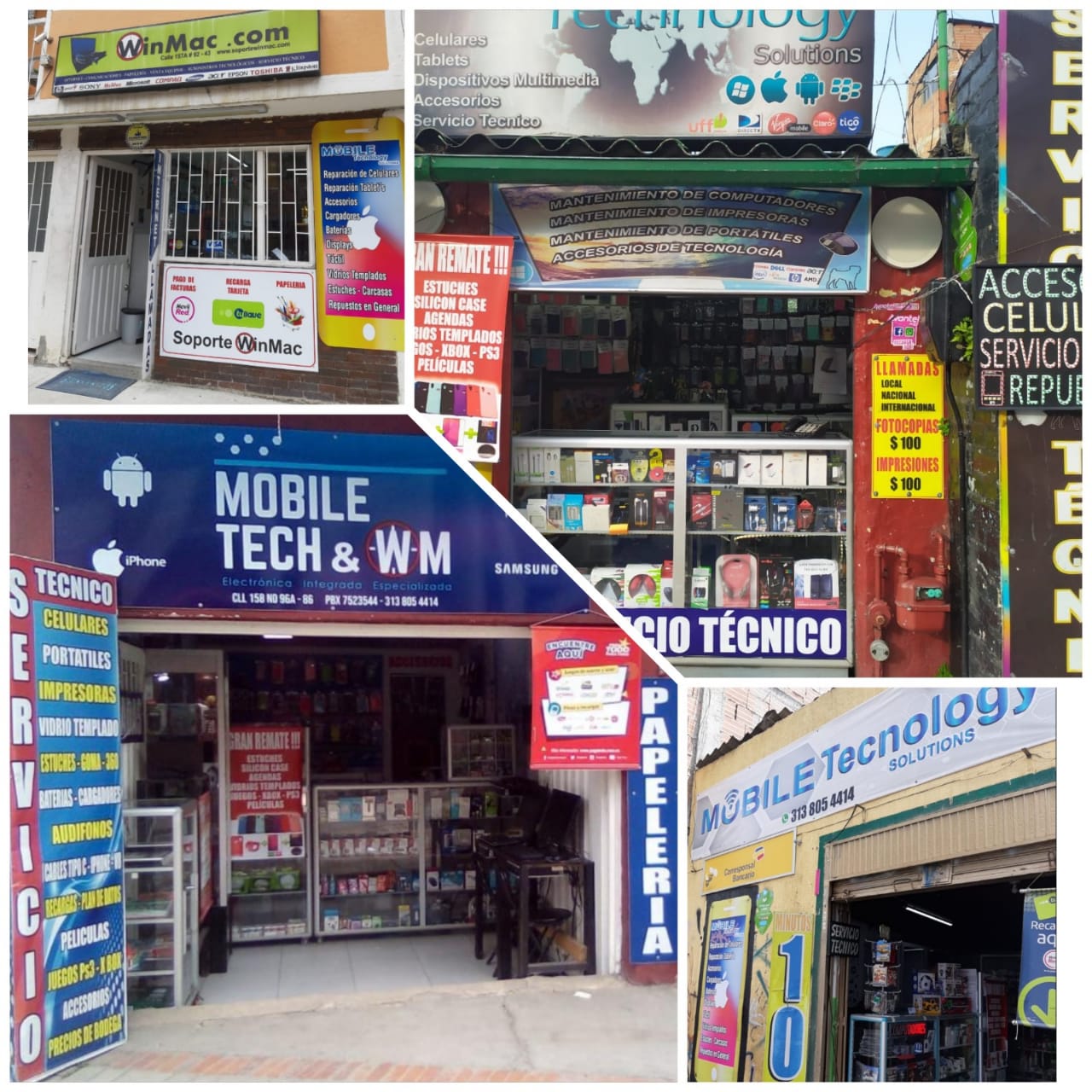 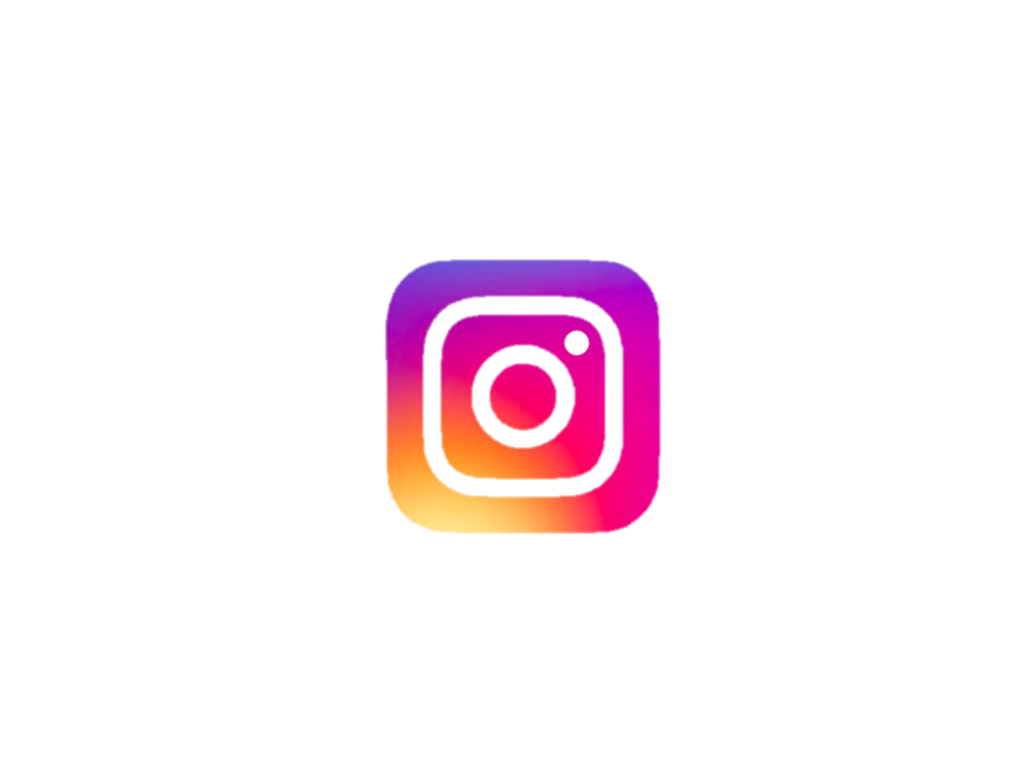 Mobiletech_wm

Mobiletechnology

Ventas@soportewinmac.com.co
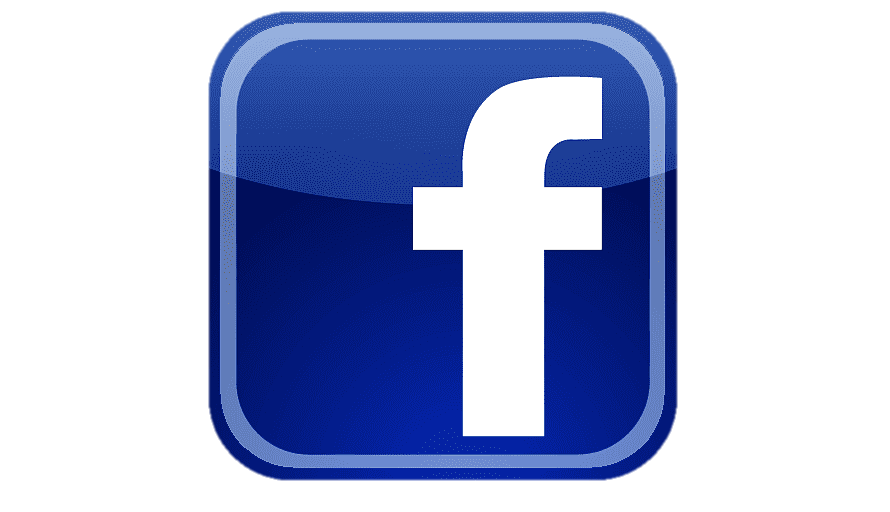 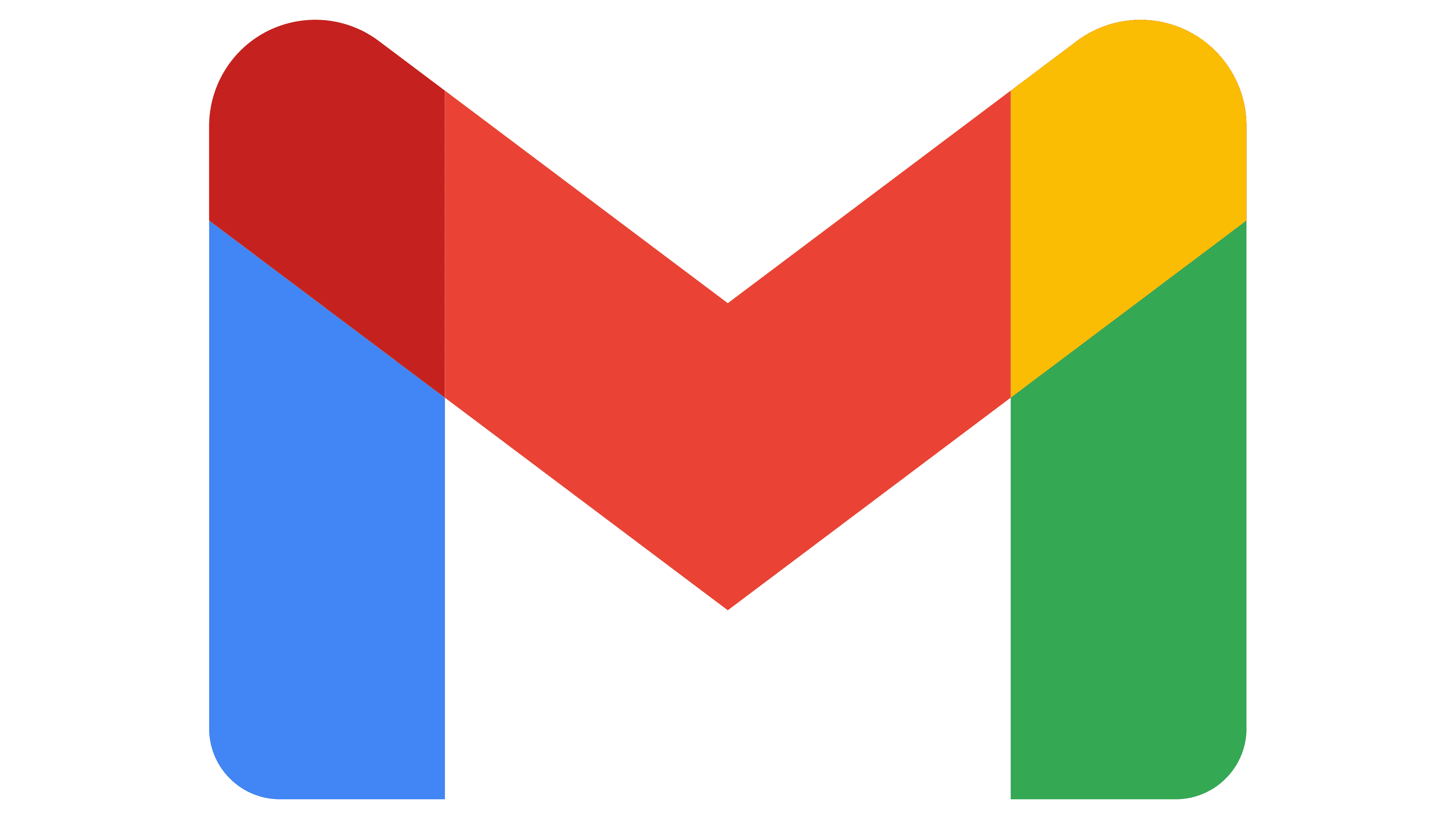 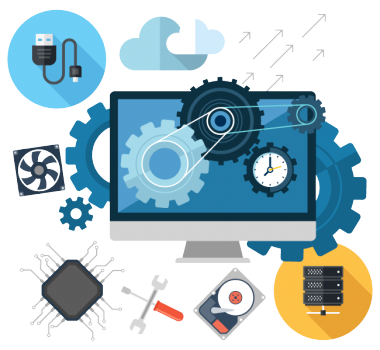 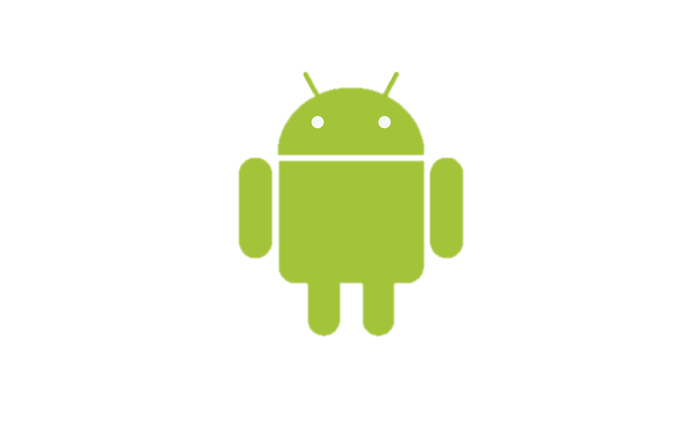 NUESTROS SERVICIOS
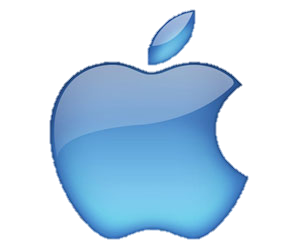 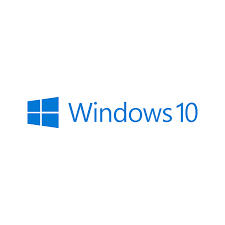 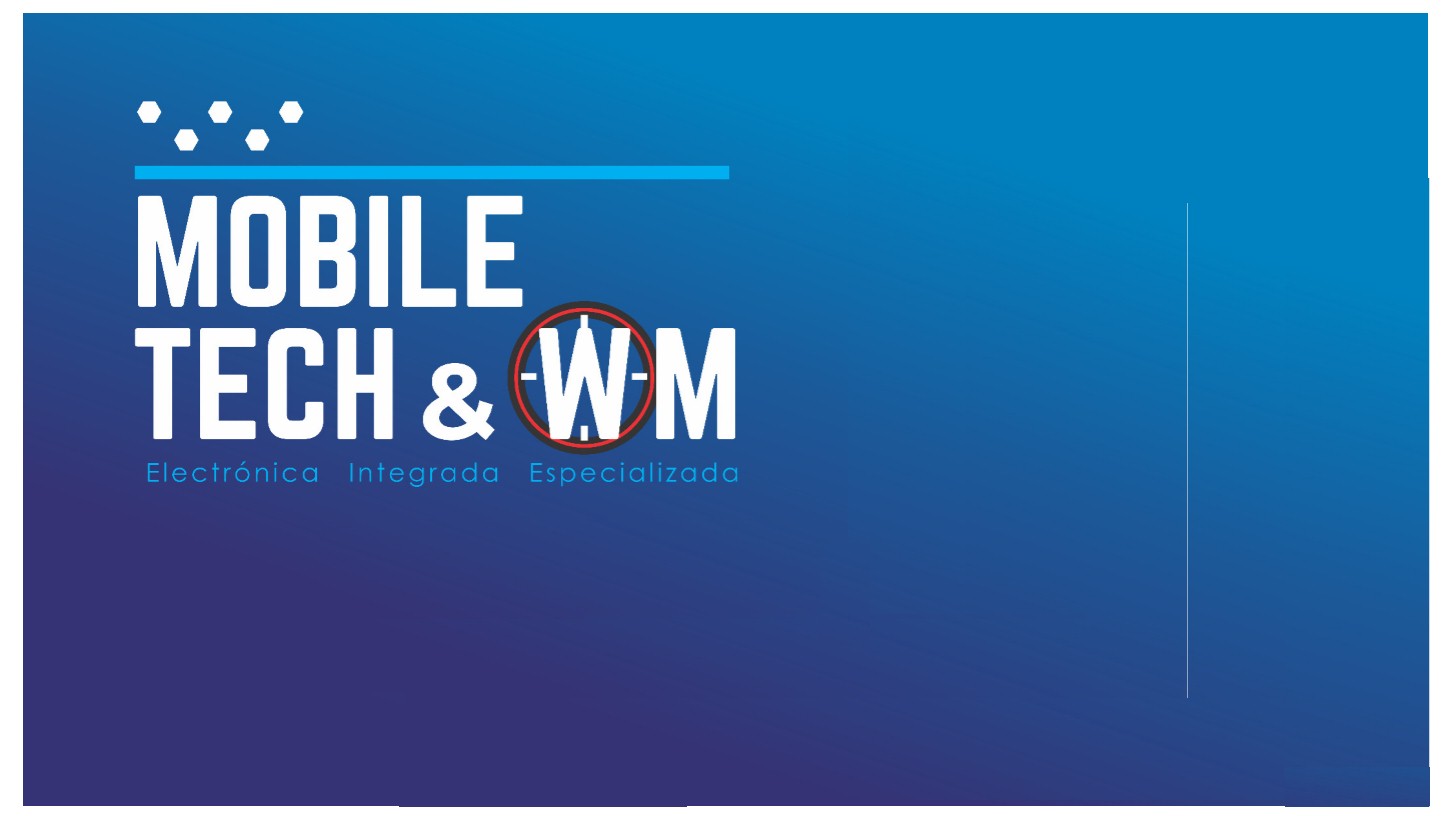 Mantenimiento de impresoras.

Cambio de pin de carga para celulares, portátiles y Tablet’s

Cambio de pachas y táctil.

Instalación de Software Pc’s y Portátiles (Office – Antivirus – Software Básico).

Formateos de computadores Pc’s y Portatiles e instalación de software.

Cambio de lógicas de carga. 

Flasheo de celulares y tablets.

Mantenimiento de hardware para computadores y celulares.

Reparación de Cargadores de Portátiles.


Reparaciones Electrónicas de celulares, Pc’s y Portatiles
SISTEMAS Y ELECTRONICA 
INTEGRAL Y ESPECIALIZADA
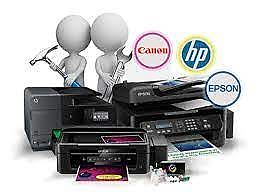 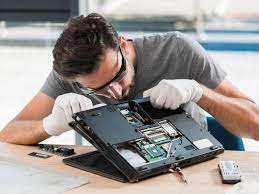 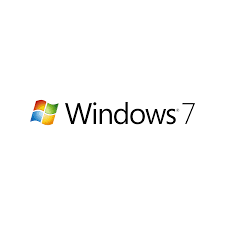 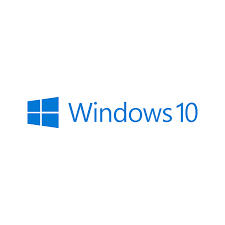 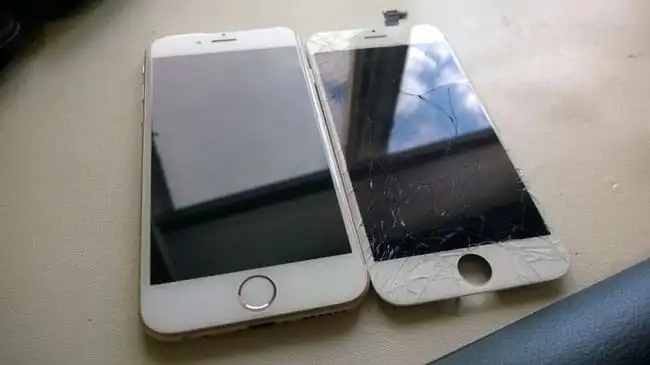 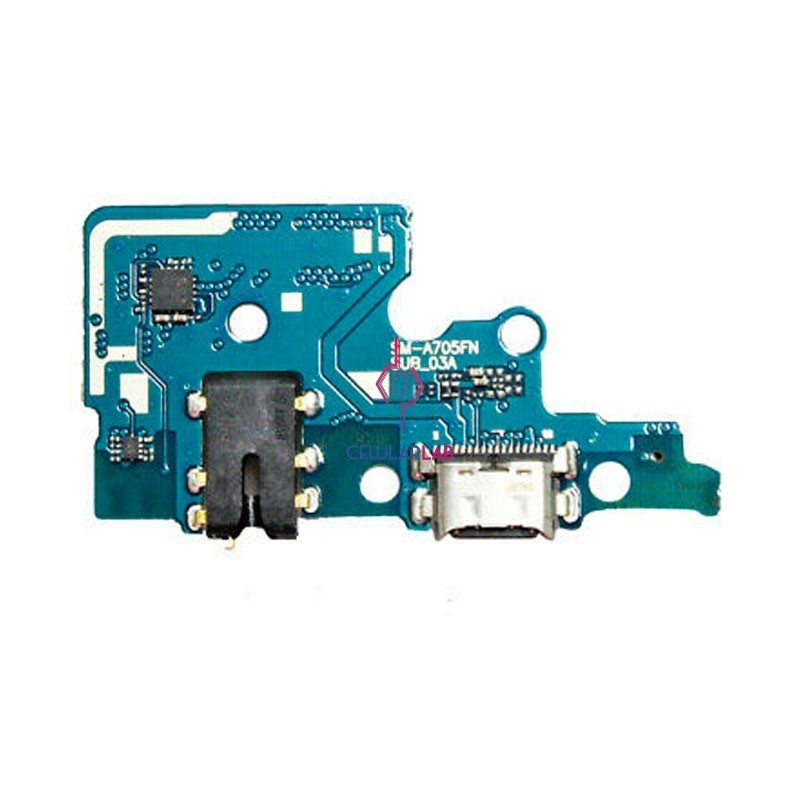 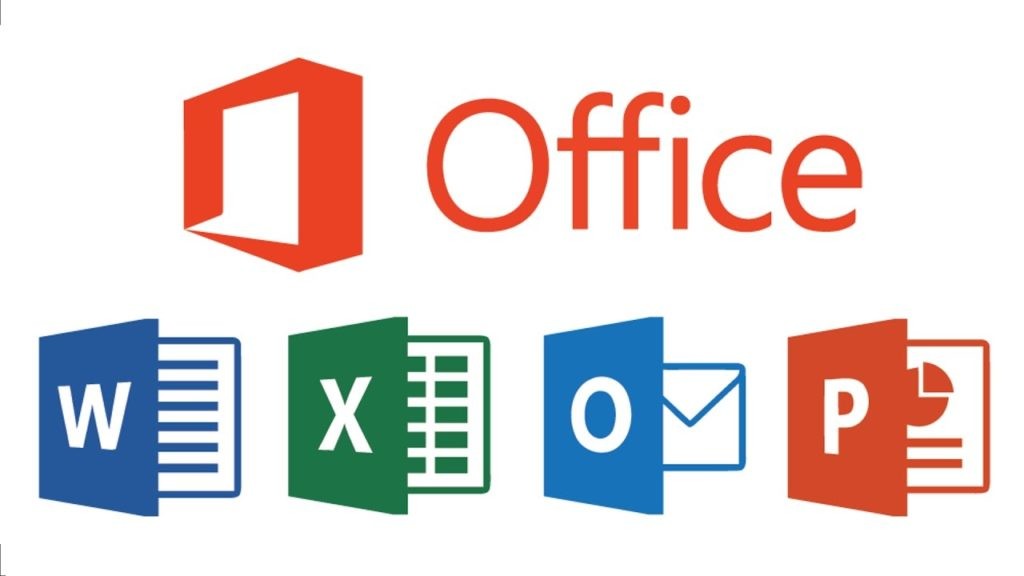 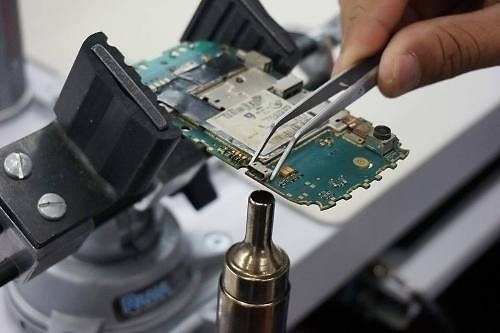 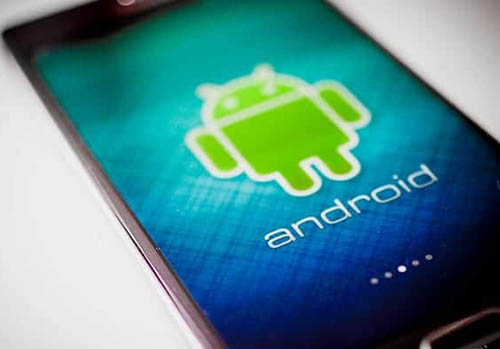 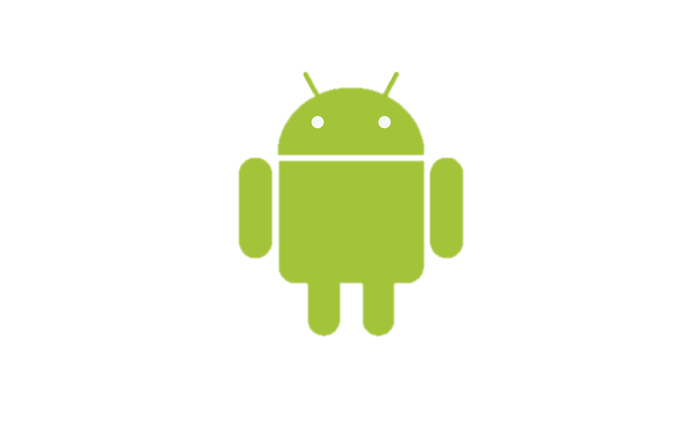 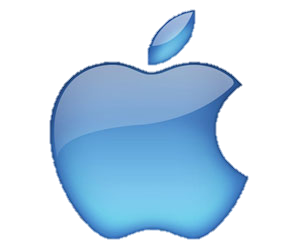 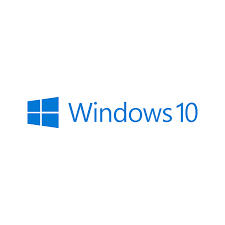 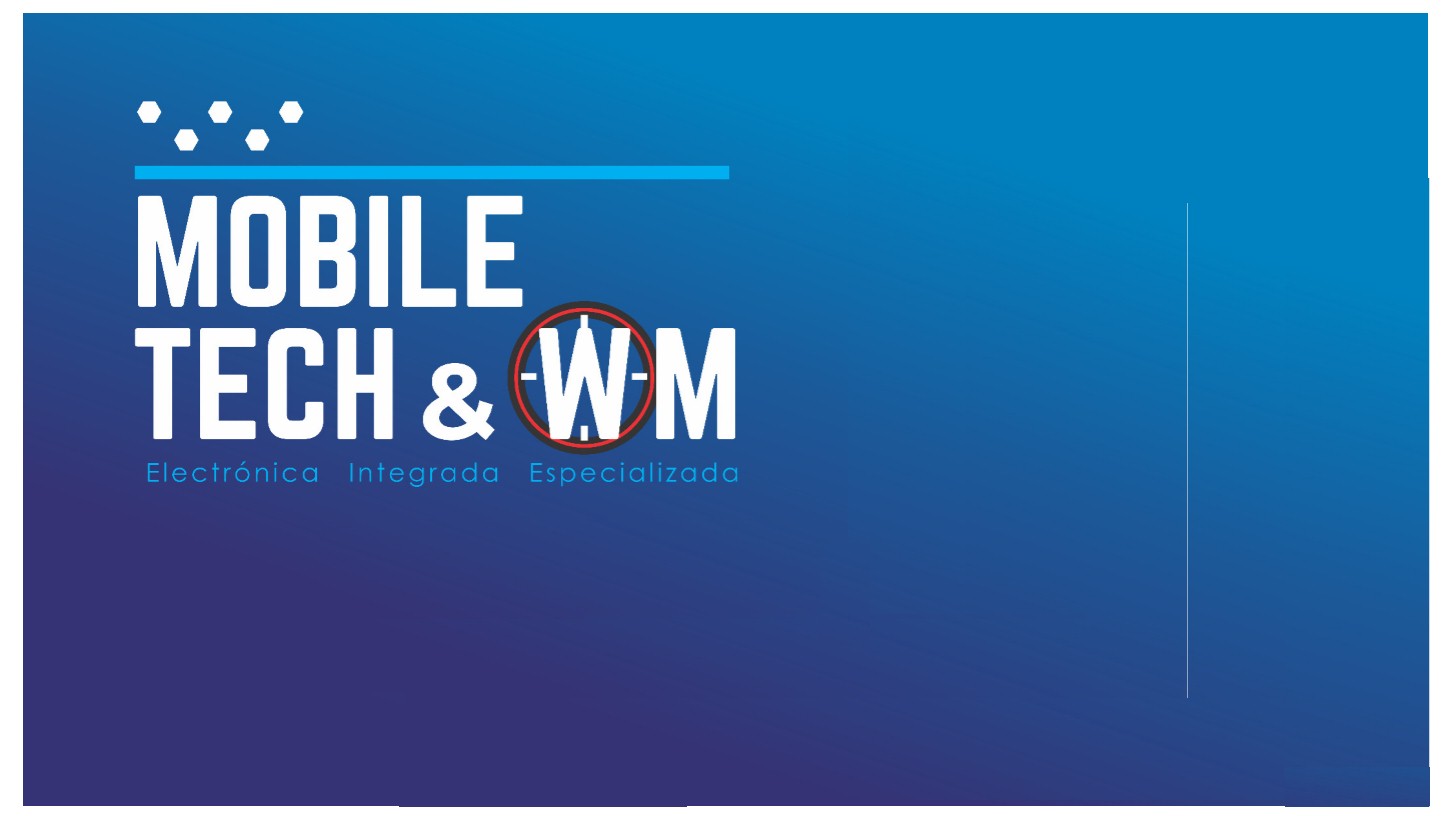 SISTEMAS Y ELECTRONICA 
INTEGRAL  ESPECIALIZADA
POLITICAS DE GARANTIA Y SERVICIOS
Estimados clientes nuestra intención es colaborarles de la mejor manera, recuerde que un equipo que llegue para servicio técnico en el proceso de reparación puede mejorar o empeorar total o parcialmente y en su defecto no volver a funcionar o prender, tenga bien en cuenta esta recomendación ya que no nos hacemos responsables por cualquier daño presentado durante la ejecución de cualquiera de los procesos a realizar ya sea de hardware o software. Adicionalmente no nos hacemos responsables por equipos que no sean reclamados en un periodo de 30 días, entregando todos los servicios a satisfacción del cliente ya que 
¡NO TIENEN GARANTIA!.
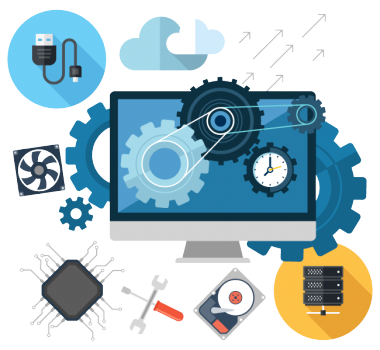